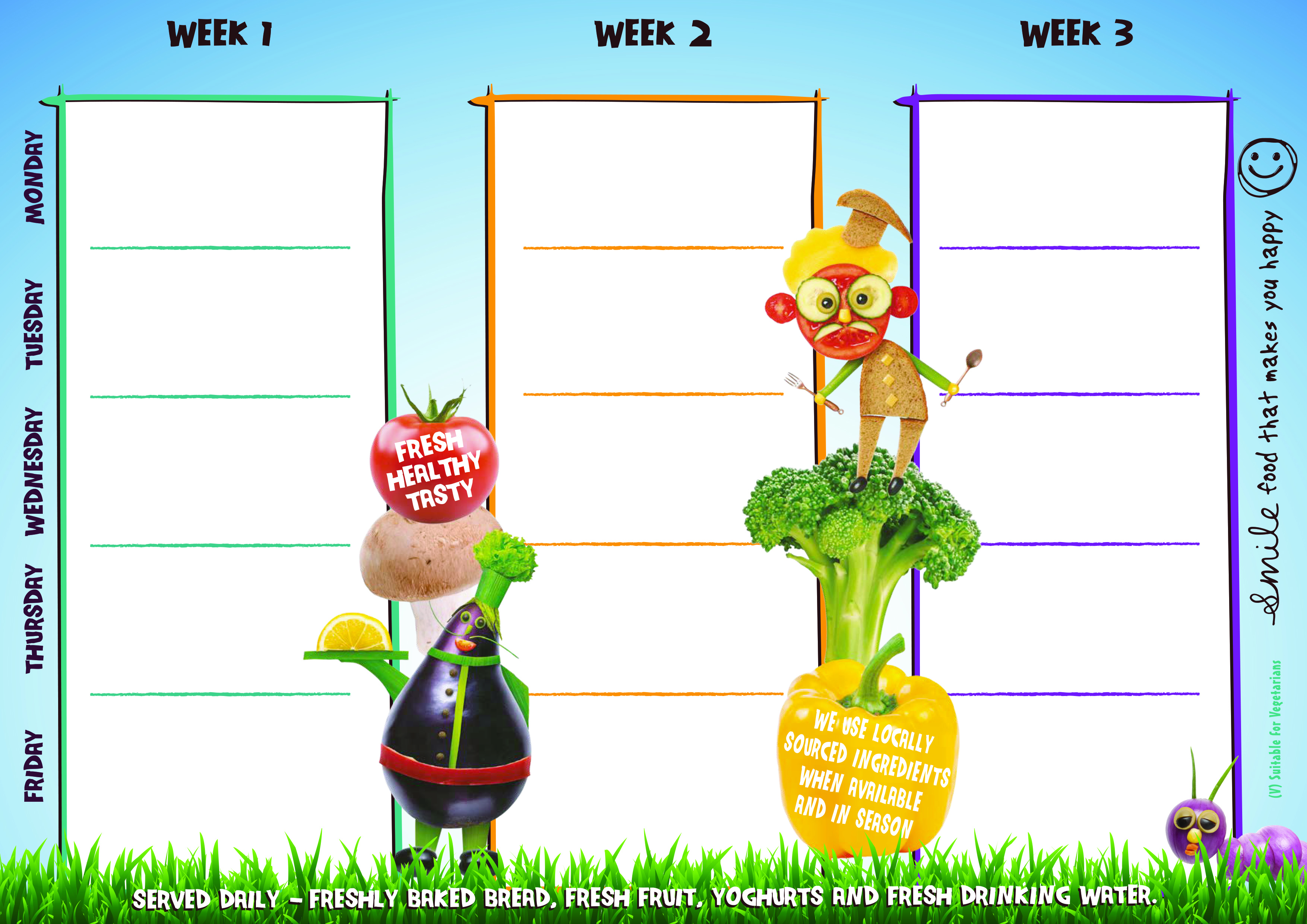 19/10, 16/11, 07/12 
Hot Dog in a Roll with Potato Wedges 
or
 Veggie Sausage in a Roll with Potato Wedges 
 or
 Jacket Potato with Cheese or Beans (v) 
Golden Corn or Mixed Salad
Vanilla Cookie
05/10,  02/11,  23/11,  14/12 
Sausage with Mashed Potato
 or
 Veggie Sausage with Mashed Potato
or 
Jacket Potato with Cheese or Beans (v)
 Broccoli, Carrots
Flapjack
12/10/,  09/11,  20/11
Beef Burger in a Roll and Potato Wedges
or
 Tomato Pasta Bake and Garlic Bread(v)
 or
 Jacket Potato with Cheese or Beans (v)
 Sweetcorn, Mixed Salad
Chocolate Banana Cake
Rainbow Chicken and Vegetable Stir Fry
Or
 Quorn Vegetable Stir Fry  (v) 
Or
 Jacket Potato with Cheese or Beans (v) 
Baked Beans or Peas
 Strawberry Mousse
Meatballs and Pasta in a Tomato Sauce
or
Macaroni Cheese
or
Jacket Potato with Cheese or Beans
Peas and Mixed Salad
Pineapple Cake
Macaroni Cheese
or
Cauliflower Cheese (v)
or 
Jacket Potato with Cheese or Beans
 (v)
Peas, Golden Corn
 Carrot Cake
Roast Chicken with Gravy & Roast Potatoes or 
Quorn Fillet with Roast Potatoes (v)
 or 
Jacket Potato with Cheese or Beans (v) Broccoli, Carrots
 Strawberry Jelly and Peaches (v)
Roast Turkey with Gravy & Roast Potatoes 
or 
Veggie Sausages with Gravy & Roast Potatoes 
 or 
Jacket Potato with Cheese or Beans (v) Broccoli, Carrots
 Orange Jelly and Mandarins (v)
Roast Chicken with Gravy & Roast Potatoes 
Or
 Quorn Fillet & Roast Potatoes (v)
 or 
Jacket Potato with Cheese or Beans (v) Broccoli, Carrots
 Strawberry Jelly and Peaches (v)
Cheese & Ham  Pizza (v)
 or
 Cheese and Tomato Pizza (v)
 or 
Jacket Potato with Cheese or Beans (v) 
Sweetcorn
 Flapjack
Cheese & Ham  Pizza (v)
 or
 Cheese and Tomato Pizza (v)
 or 
Jacket Potato with Cheese or Beans (v) 
Sweetcorn
 Krispie Cake
Pepperoni Pizza
or
Cheese and Tomato Pizza
or
Jacket Potato with Cheese and Beans
Mixed Salad
Shortbread
Fish and Chips with Tomato Sauce
 or
 Cheese & Tomato Puff with Chips (v) 
or 
Jacket Potato with Cheese or Beans (v)
 Peas, Baked Beans
 Vanilla Sponge
Fish & Chips with Tomato Sauce 
or
 Cheese and Tomato Puff with Chips & Tomato Sauce (v)
 or
 Jacket Potato with Cheese or Beans (v) 
Peas, Baked Beans 
Vanilla Iced Shortbread
Fish & Chips with Tomato Sauce
 or 
Cheese & Tomato Pinwheel with Chips (v) 
Or
 Jacket Potato with Cheese or Beans (v) 
Peas, Baked Beans
Raisin Flapjack